What is our next unit about?
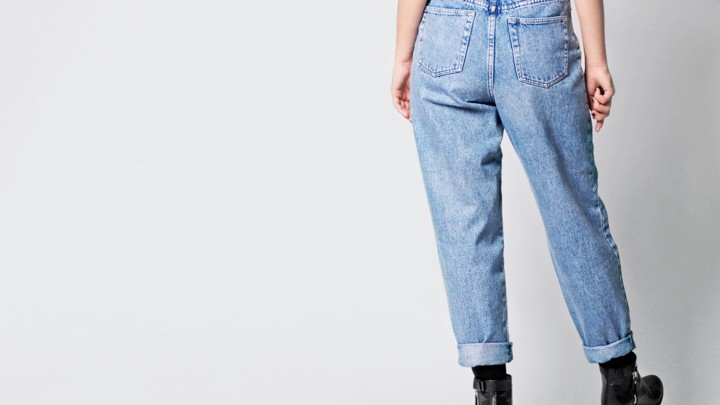 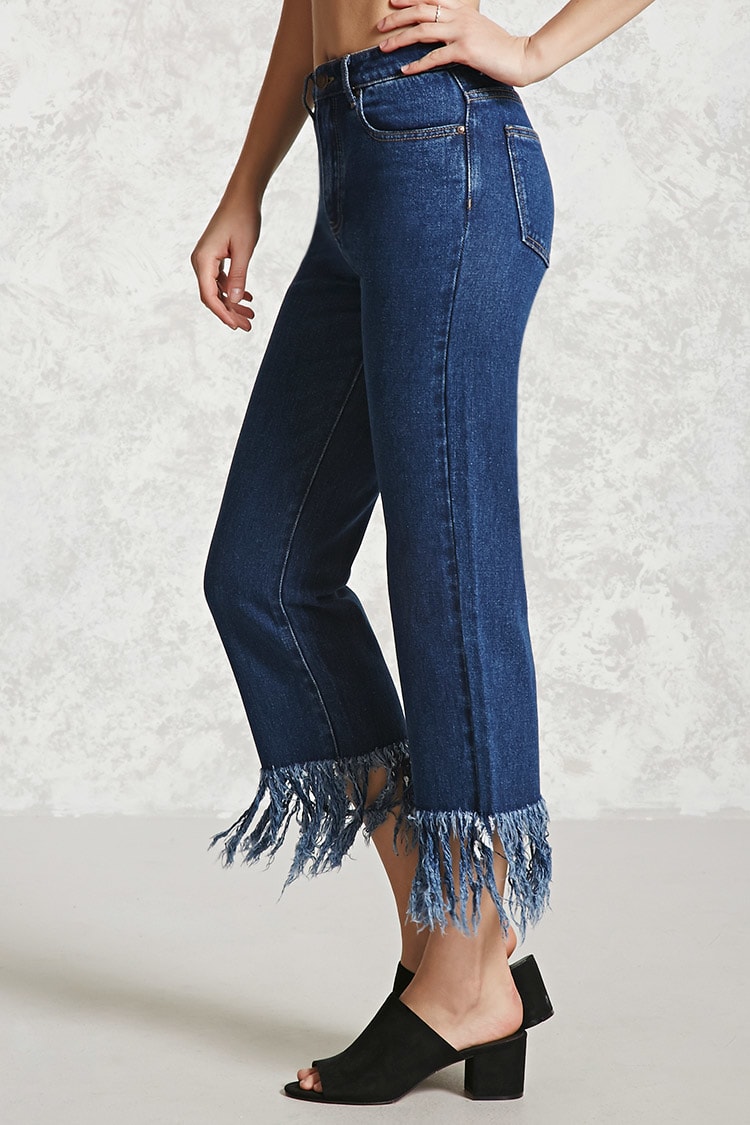 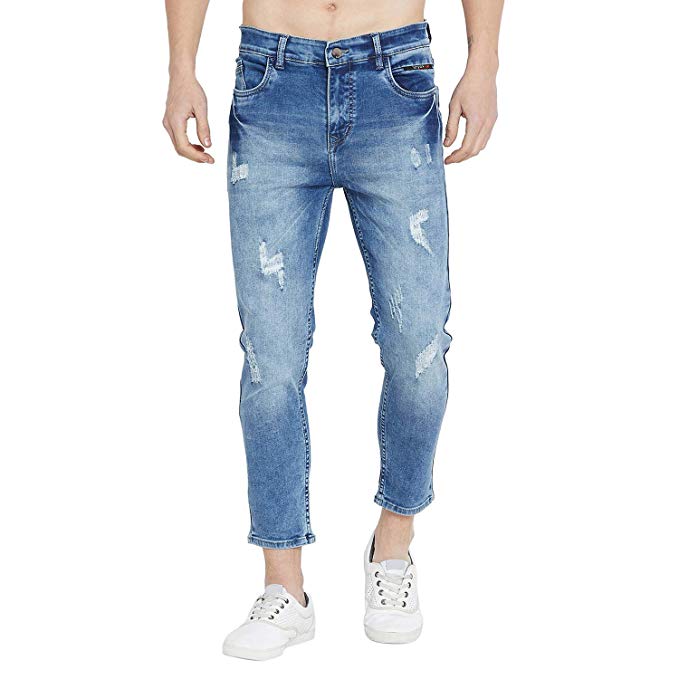 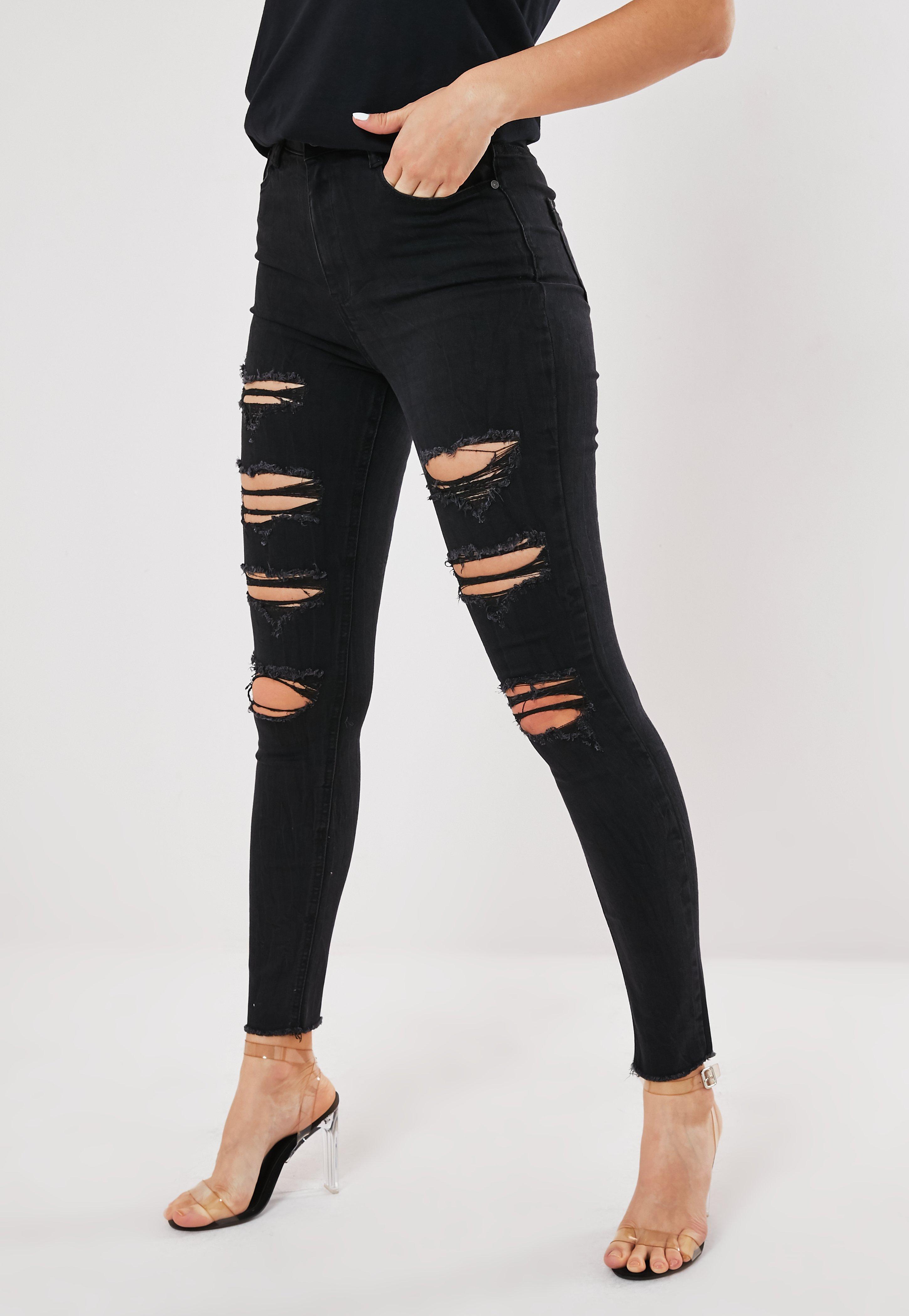 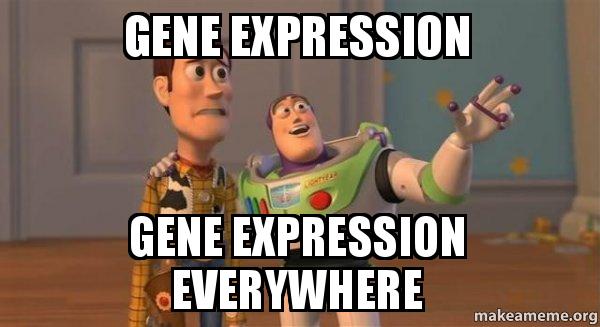 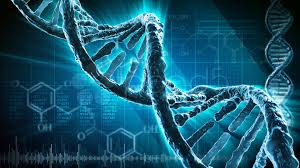 But First…. DNA
The structure of DNA is well suited to it’s function!
The structure of DNA suggests a copying mechanism…
Complementary Base pairing 
always A- T   and C-G

The 2 strands held together by                                         weak Hydrogen bonds
Can separate

The 2 strands are antiparallel 
Orientated in opposite direction
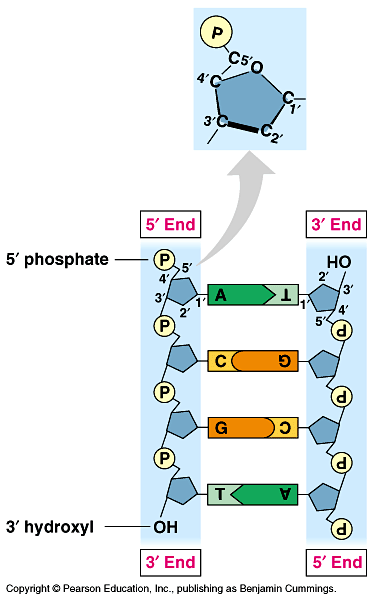 Rapid Review: Let’s build some DNA
Use the models to review the structure!
Semi-conservative
-> each new daughter strand will consist of one                                  “old parental” strand and one “new copied strand”
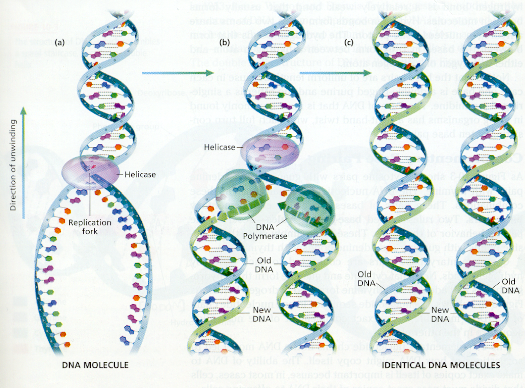 Can DNA do it all on its own?
Many enzymes & other proteins are also needed to carry out replication!
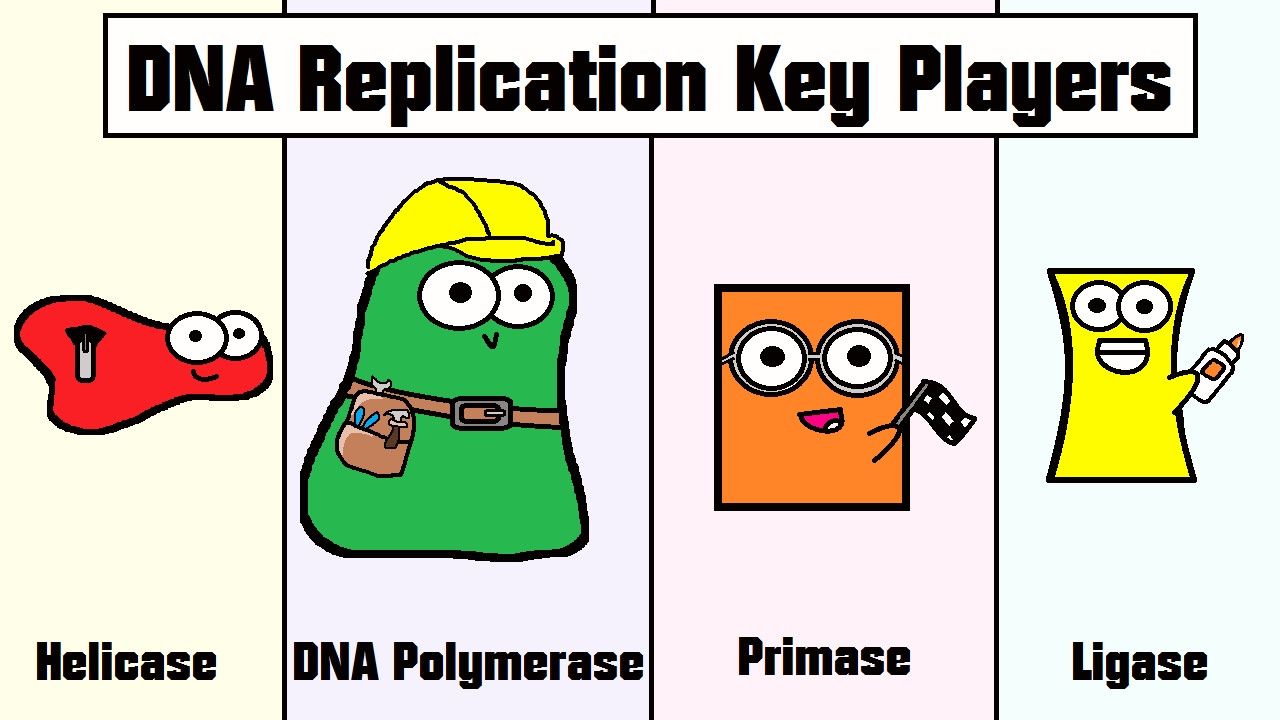 How does DNA Replicate?
Visual Thinking Strategy: 
let’s preview this concept & warm up our brains!
Analyze the diagram & use the handout
We will follow up with a video & text pg 509
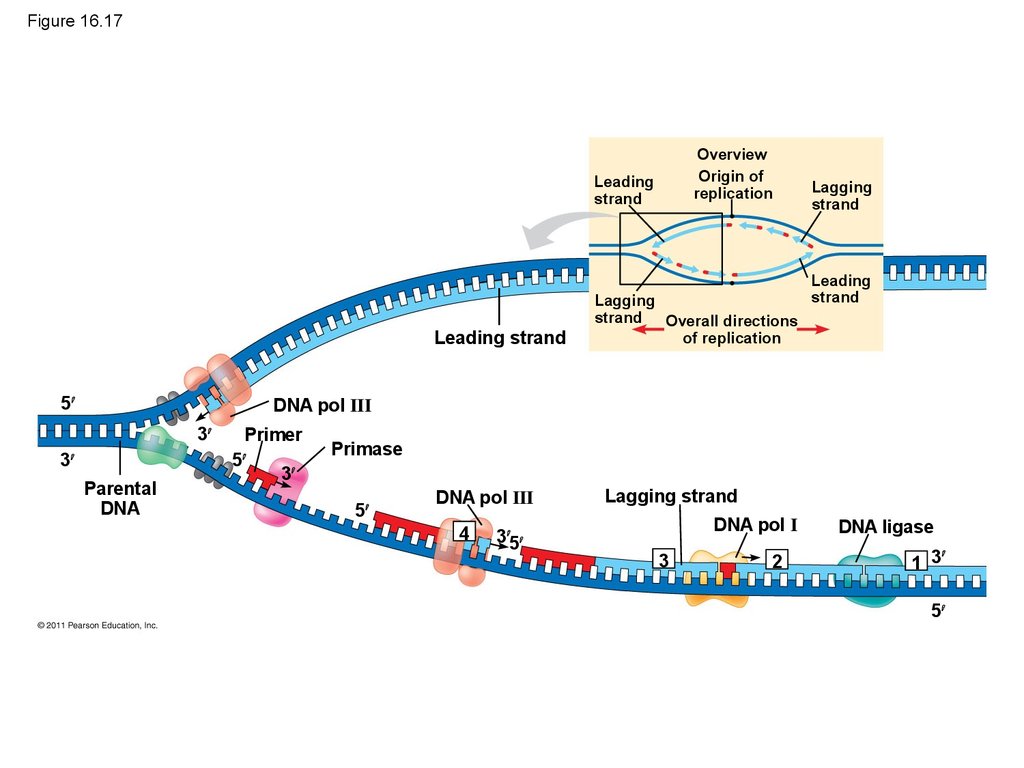 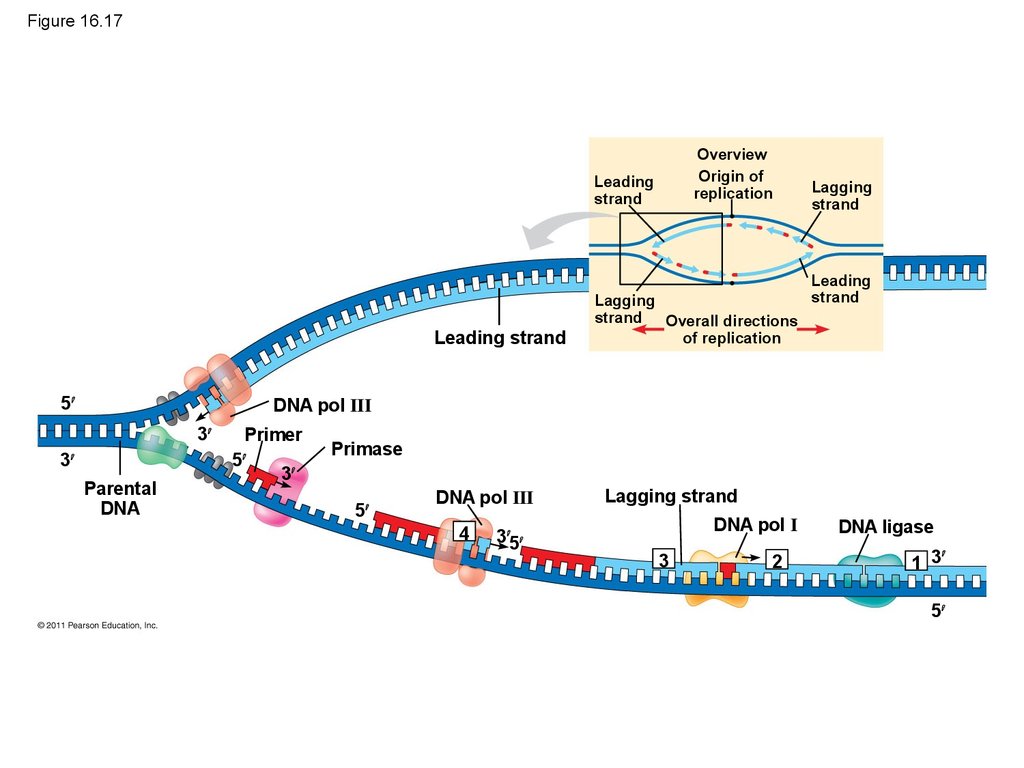 AA  Summary of DNA Replication
Connecting the diagram…
Video with Ameoba Sisters: https://www.youtube.com/watch?v=Qqe4thU-os8

HW: Read pg 509- start summary notes on steps of replication
Helpful Replication Clips
3D Animation: https://www.youtube.com/watch?v=TNKWgcFPHqw
Animation: https://www.youtube.com/watch?v=VpmT7Lw_4v0
Ameoba Sisters: https://www.youtube.com/watch?v=5qSrmeiWsuc
Crash Course: https://www.youtube.com/watch?v=8kK2zwjRV0M
The immortal cells of Henriette Lacks: https://www.youtube.com/watch?v=22lGbAVWhro